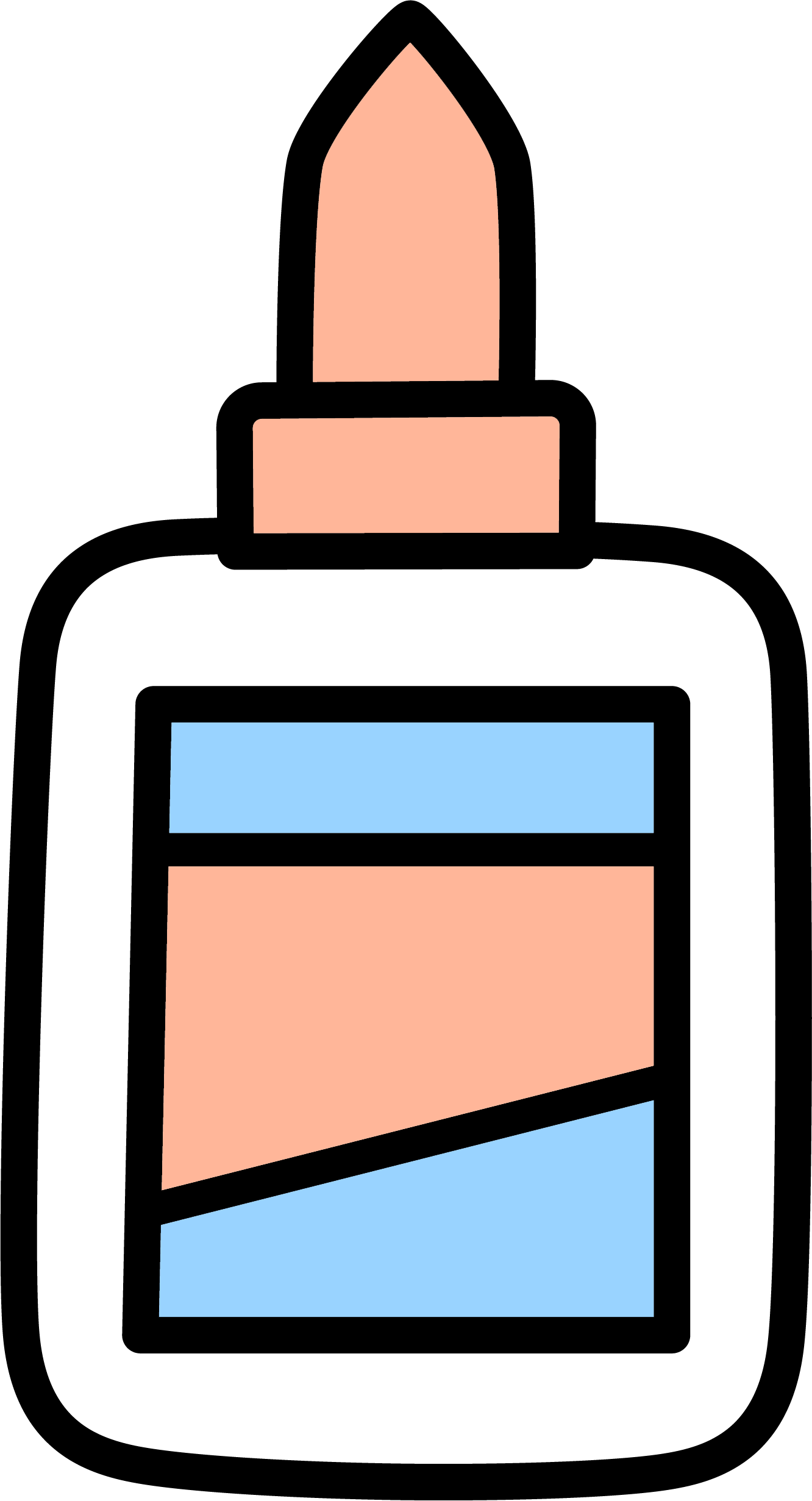 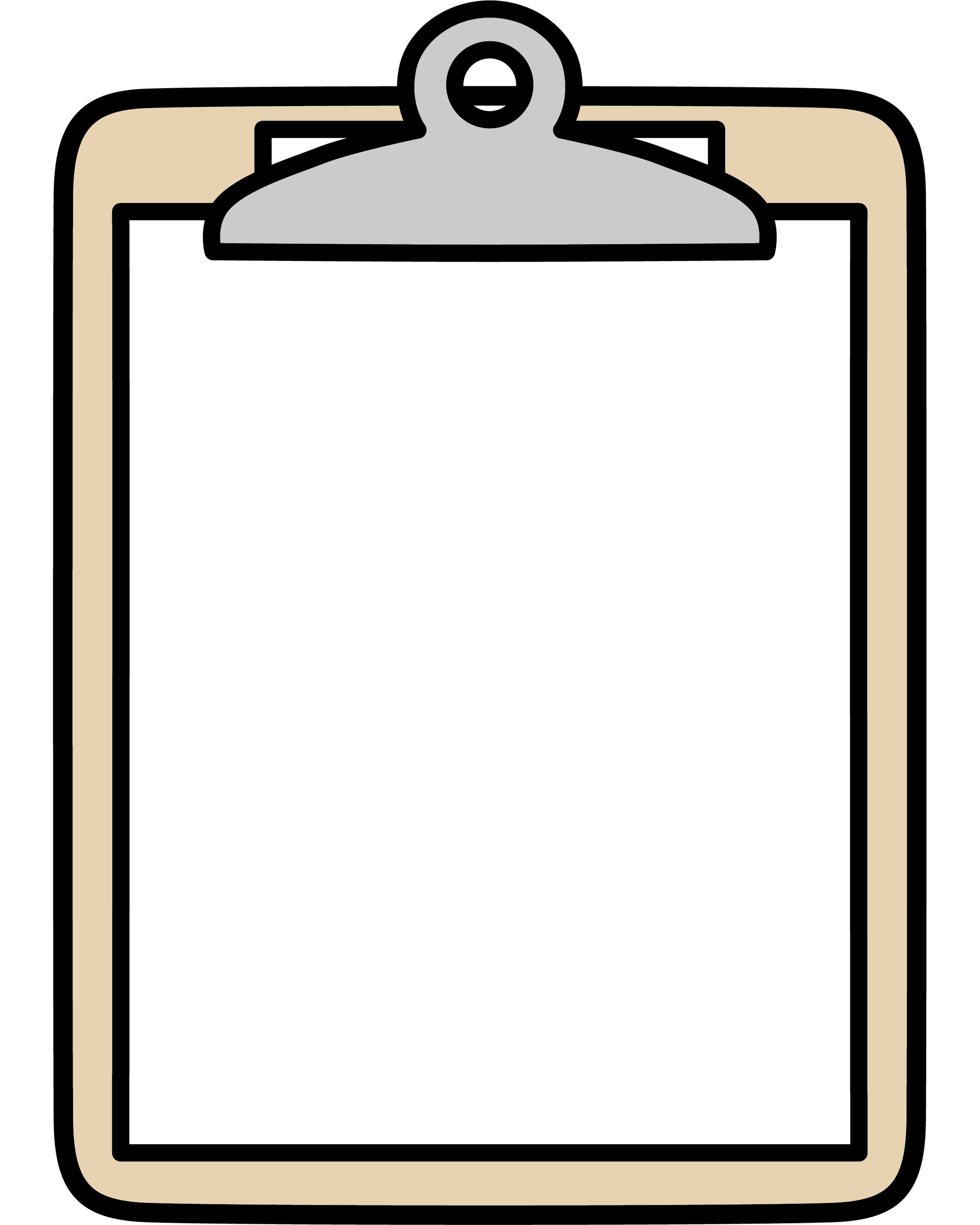 clipboards
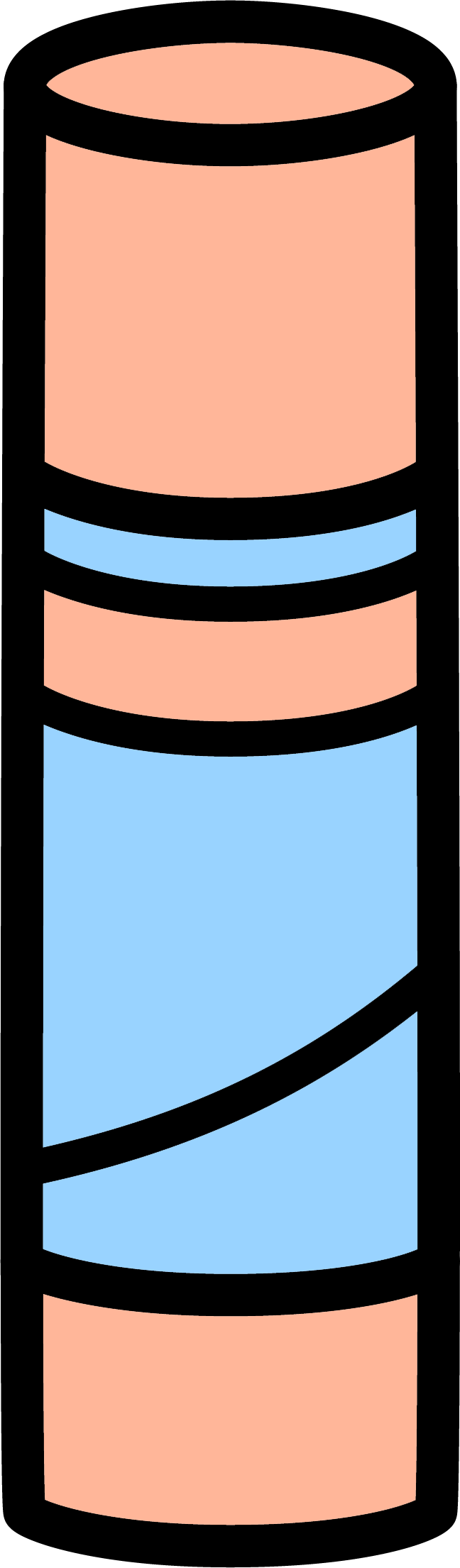 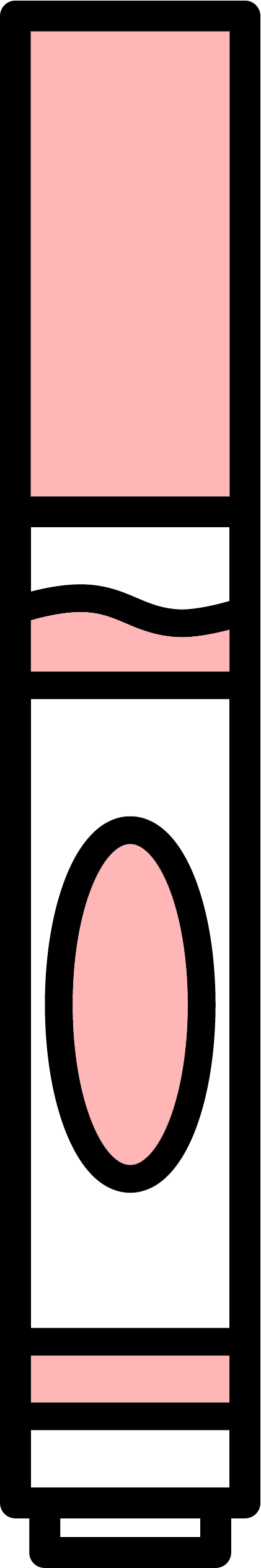 glue sticks
markers
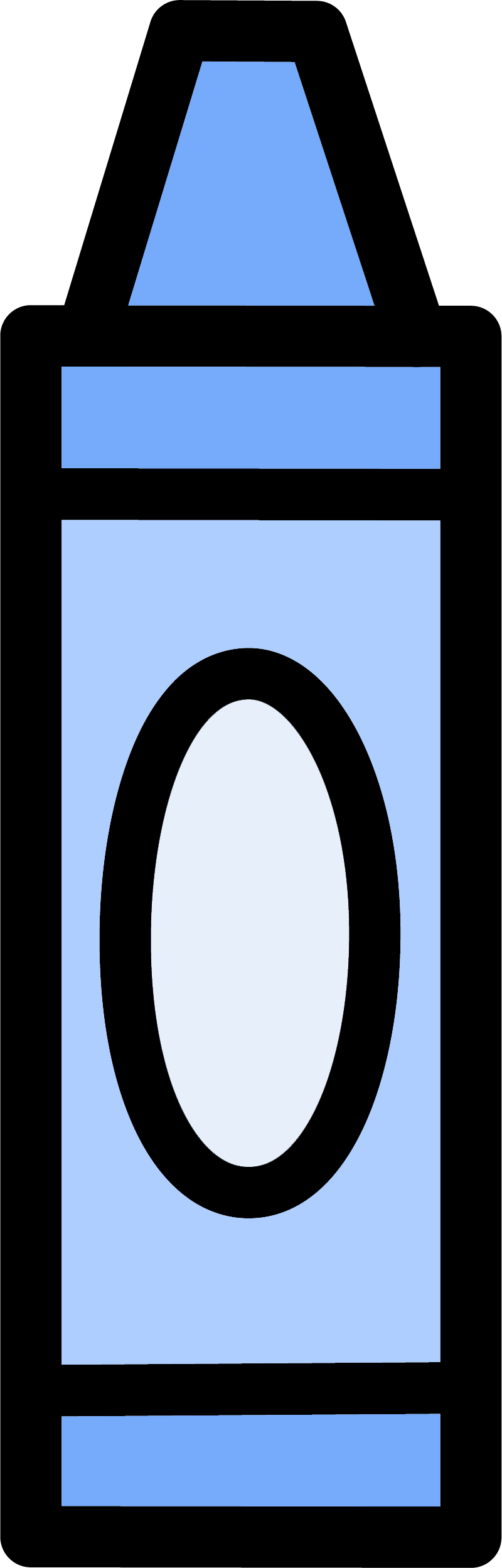 crayons
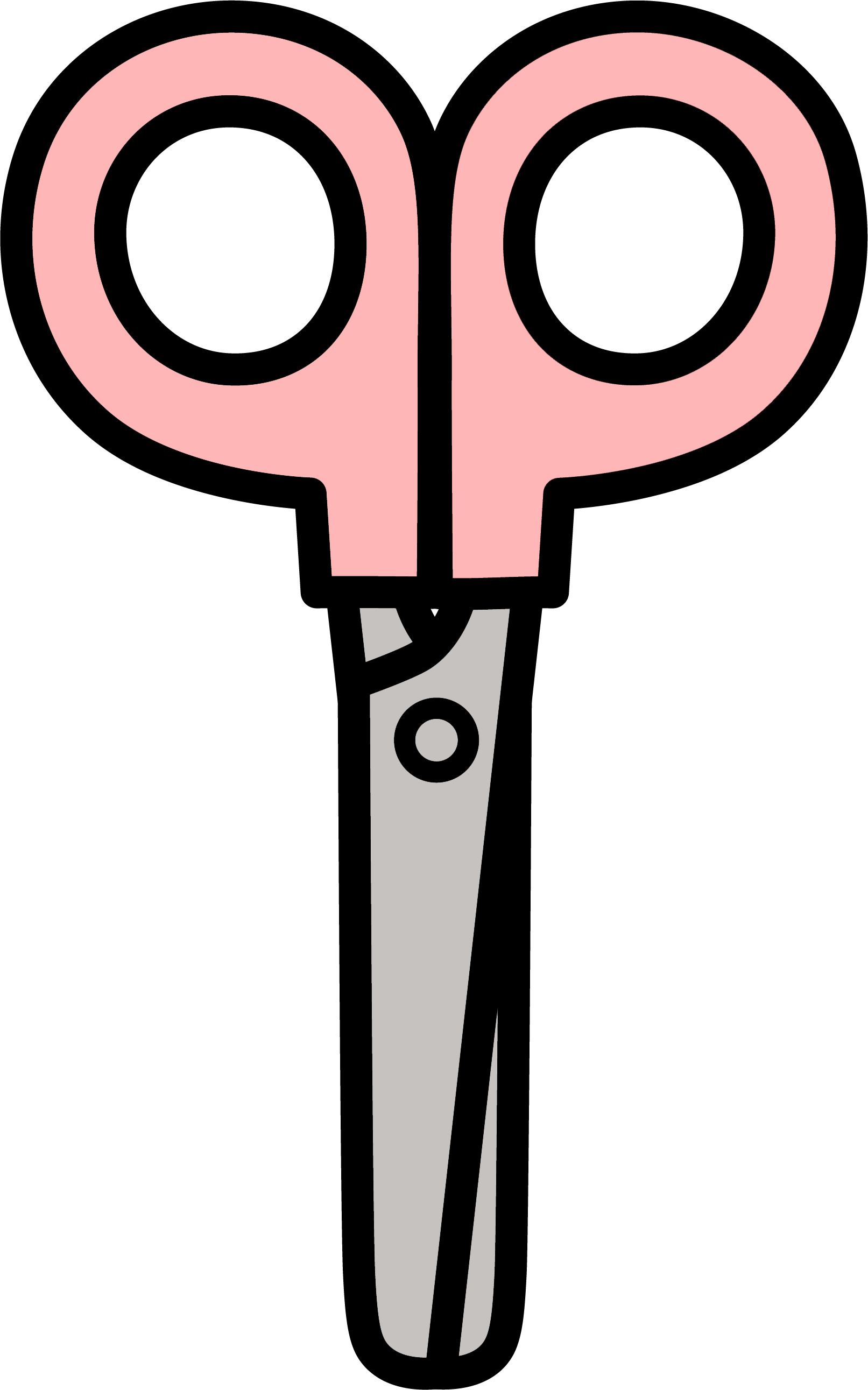 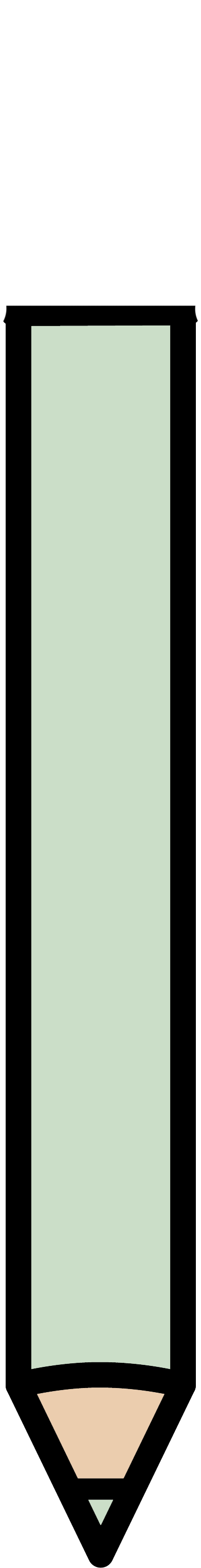 colored pencils
scissors
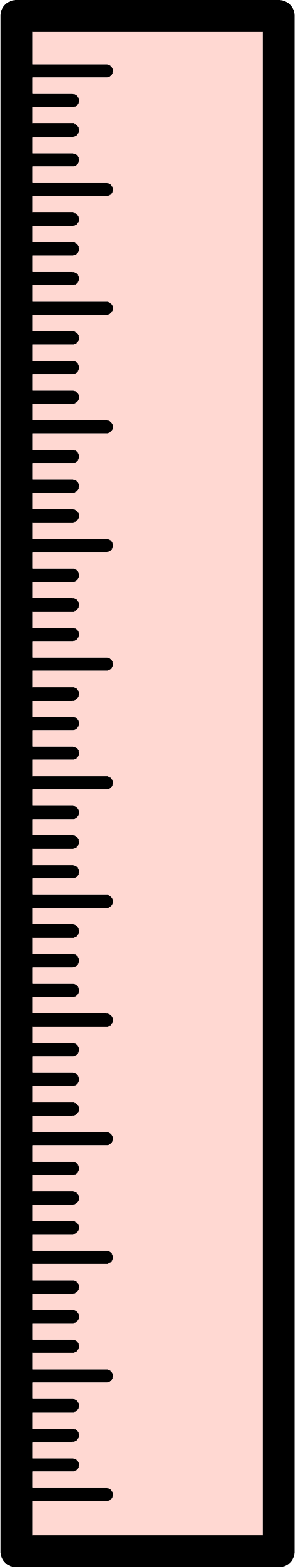 rulers
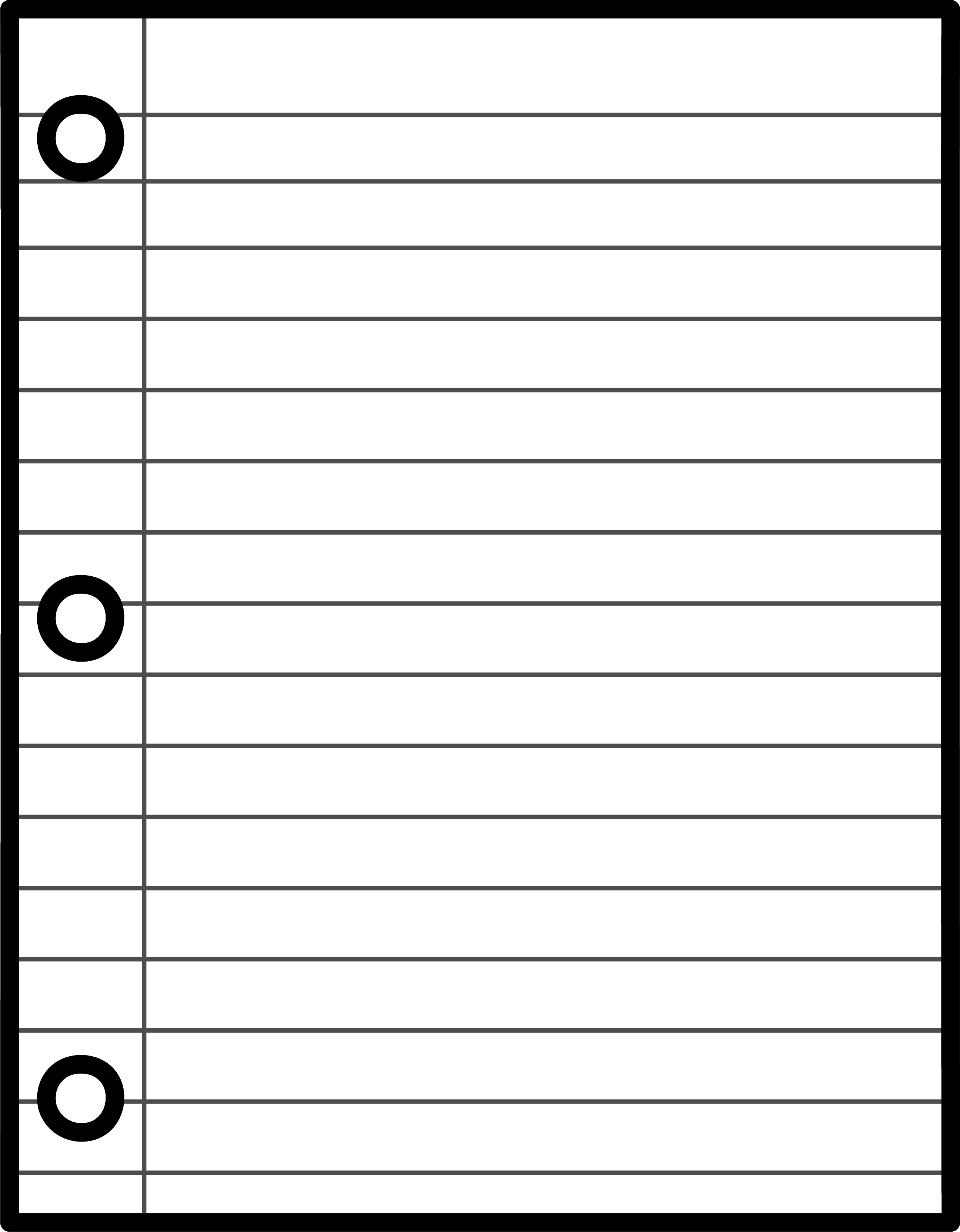 paper
teachers
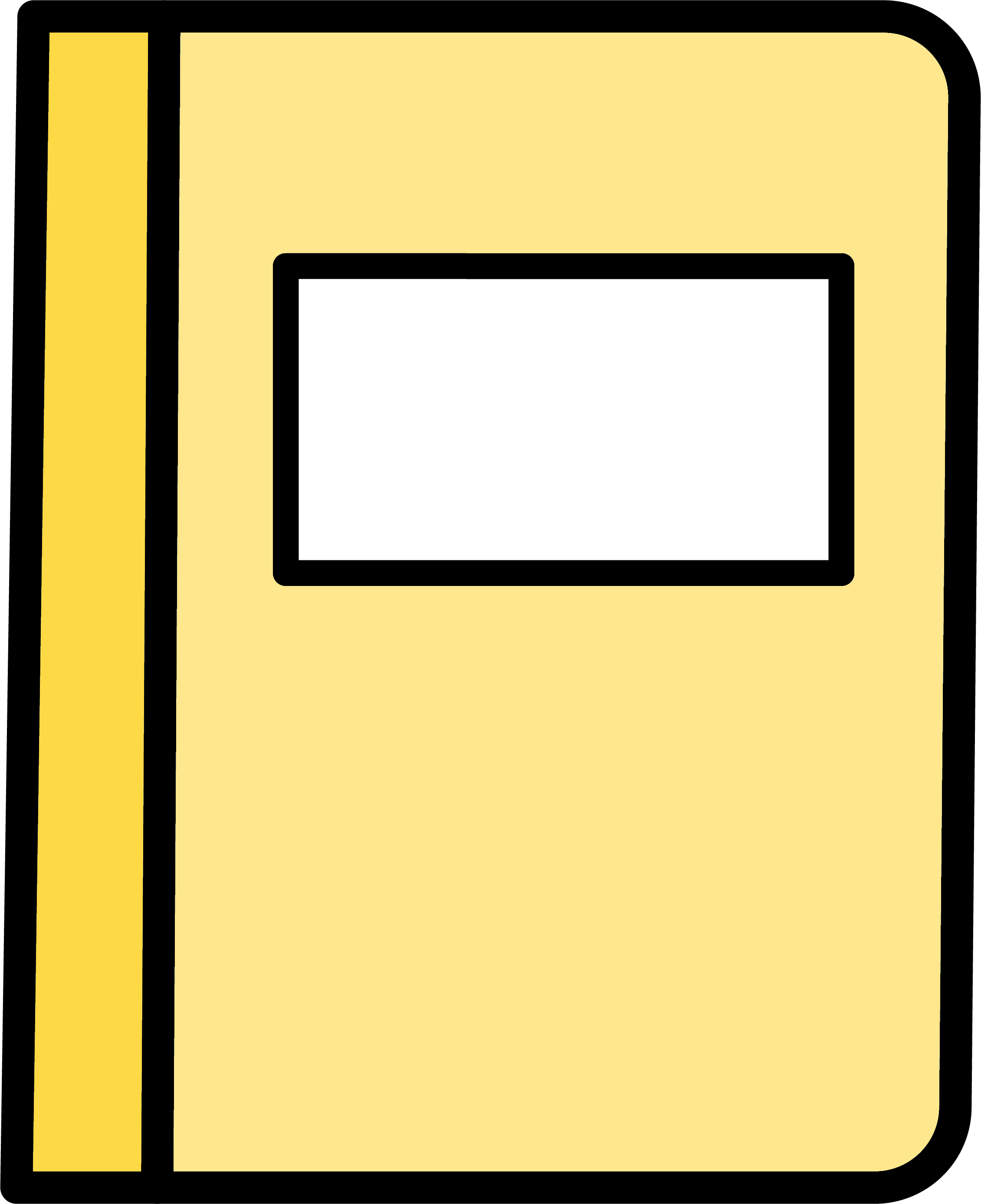 notebooks
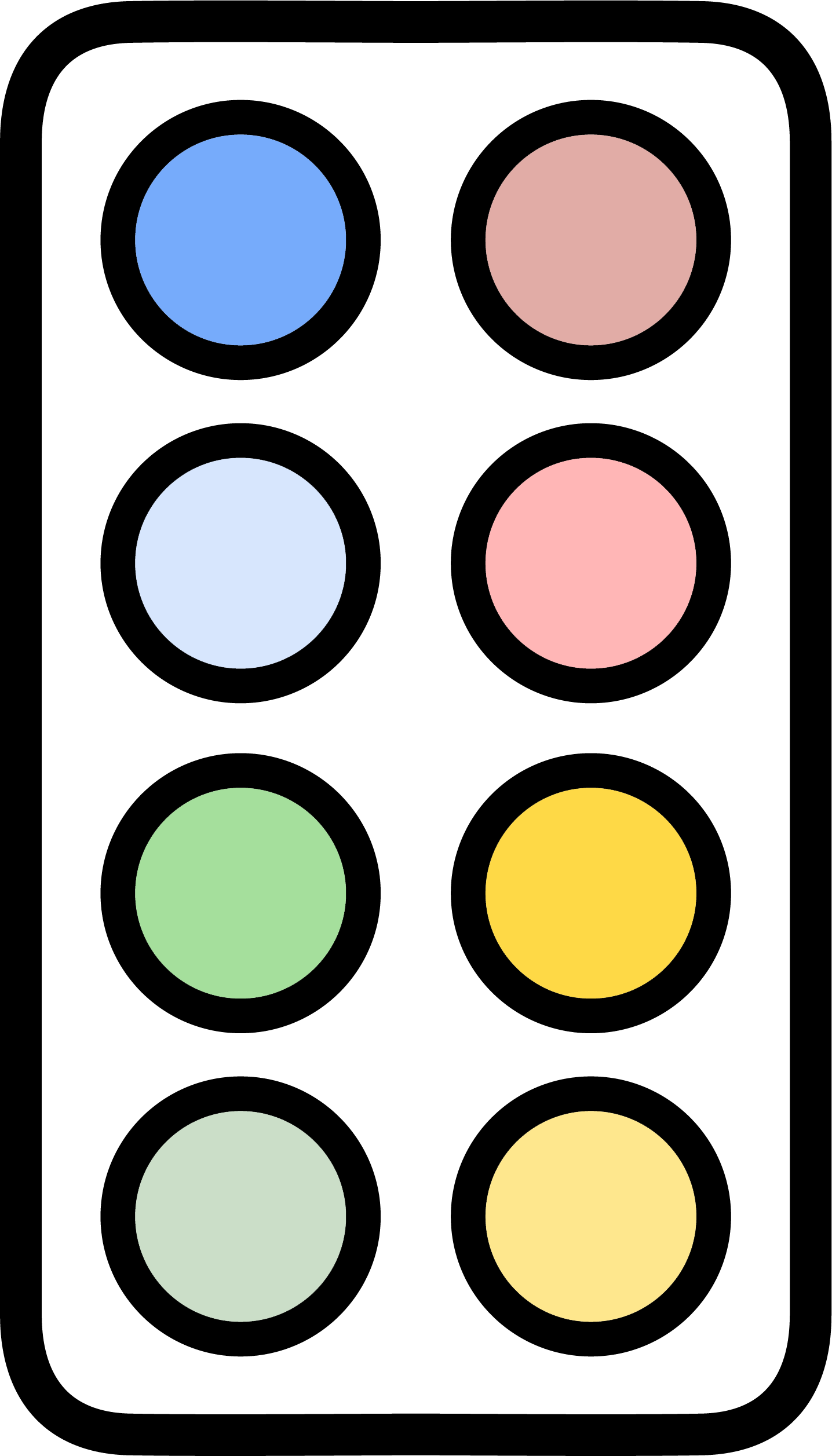 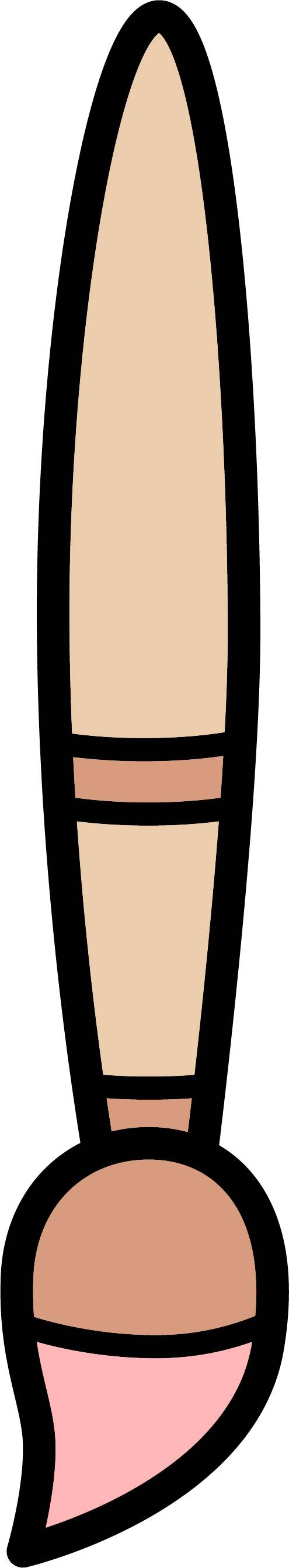 paint supplies
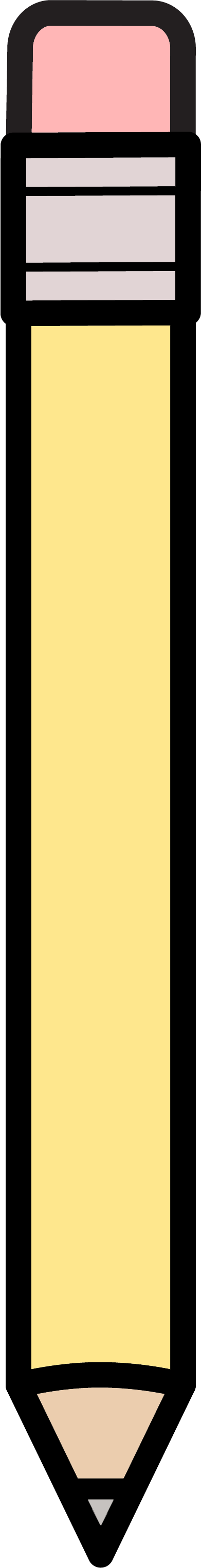 pencils
teachers
whiteboards
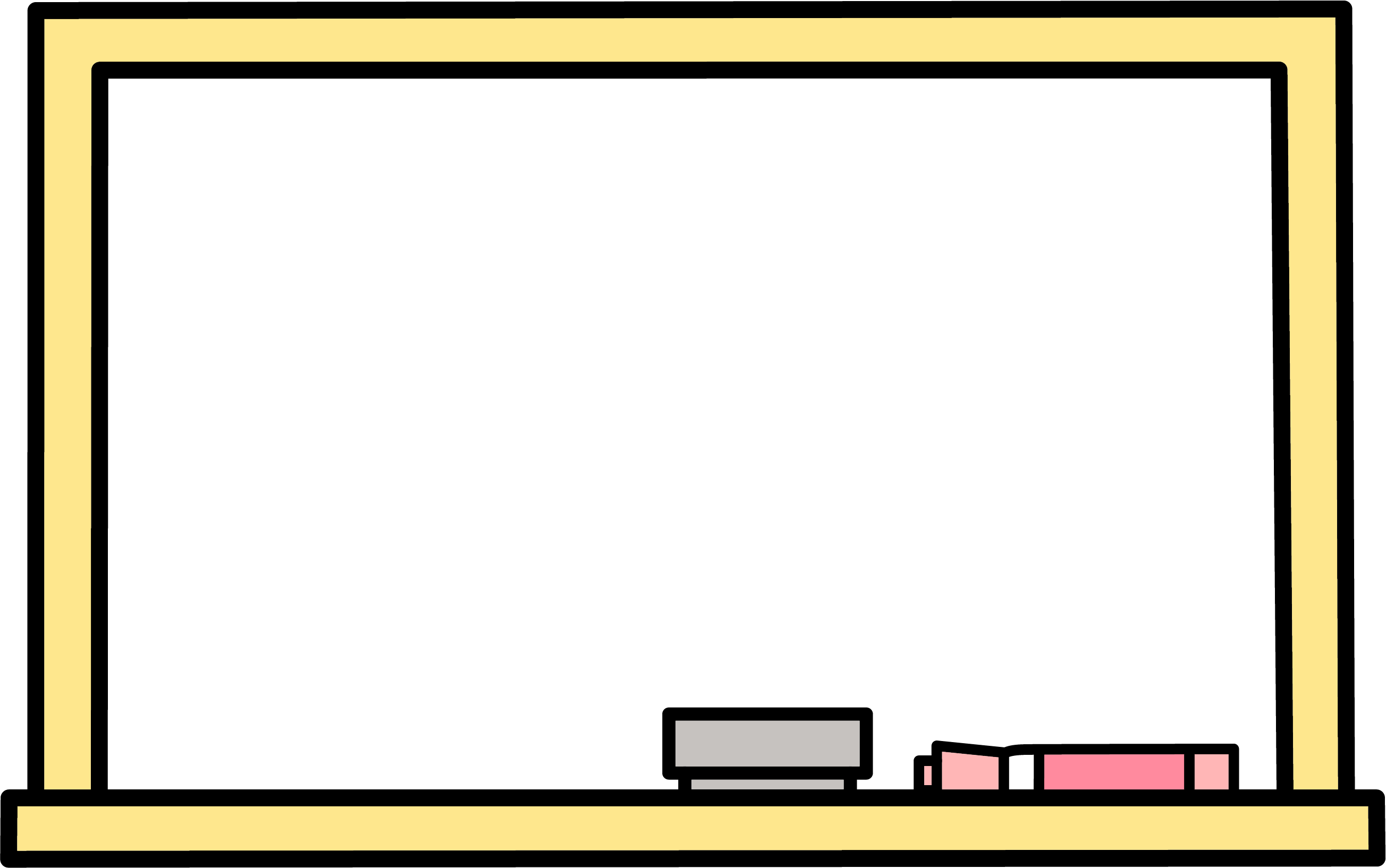 teachers
teachers
teachers
crafts
crafts
teachers
games